جامعــــــة محمد خيضــــــــــــر
جامعــــــة محمد خيضــــــــــــر
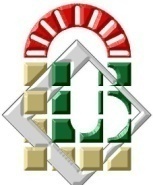 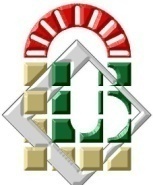 بــســكــــــــــــرة
بــســكــــــــــــرة
الجمهورية الجزائرية الديمقراطية الشعبية
                         وزارة التعليم العالي والبحث العلمي 
                           جامعة محمد خيضر— بسكرة —
                    كلية العلوم الاقتصادية والتجارية وعلوم التسيير
                                    قسم علوم التسيير
المــــوضـــوع
تحت إشراف الأستاذة: طاهري فاطمة الزهراء
إعـداد الطــلــبة:
تلي دنيا سلمى
سلامين يوسف
المـــوسم الجــامعي:  2020/2019
مقدمة
تواجه مختلف المنظمات مخاطر عديدة عند ممارسة أعمالها مما يؤدي إلى تعرض هذه الأعمال إلى العديد من الأزمات تتمثل عموما في حالة عدم التأكد ولعل التحدي الأساسي الذي يواجه الإدارة هو تحديد مقدار حجم عدم التأكد الذي تقبل به لتستطيع بموجبه بلوغ أهدافها الإستراتيجية المسطرة مسبقا فعدم التأكد بالأساس يمثل حالتين هما الفرص المتاحة والتهديدات التي تحيط بالمؤسسة باحتمالية تؤدي إما لنجاح المؤسسة أو فشلها لذلك على المنظمات التي ترغب بالبقاء والاستمرارية والتنافس بكفاءة في السوق أن تبحث عن وسائل تمكنها من البقاء لذلك فان اعتماد المدخل الاستراتيجي الإدارة المخاطرة يمثل احد الوسائل التي تعمل على تقليل تعرض المنظمات لمثل هذه الأخطاء.
هو احتمالية حدوث أي حادثة مستقبلية والتي يمكن أن تؤثر على الخطط الموضوعة للمنظمة وبالتالي الانحراف عن ما هو مخطط
الخطر
هي جزء أساسي في الإدارة الإستراتيجية لأي مؤسسة  وهي الإجراءات التي تتبعها المؤسسة بشكل منظم لموجهة المخاطر التي تمس أنشطتها بهدف تحقيق قيمة  أو ميزة مستدامة فهي تزيد من احتمال النجاح وتخفيض كلا من احتمال الفشل وعدم اليقين في  تحقيق أهداف المؤسسة
إدارة المخاطر بالمفهوم الحديث
يعتبر الخطر وفق تعريف (ISO/ IEC GUIDE 73):مزيجا مركبا مركبا من احتمال وقوع الخطر والآثار المترتبة على حدوثه. أما إدارةالمخاطرفهي  عملية قياس تقييم المخاطر وتطوير إستراتيجيات لإدارتها.
تتضمن إدارة المخاطر بعض الفوائد:
تحسين وحماية سمعة المؤسسة
تحسين القدرات متخذ القرار استنادا للمعلومات أكثر شمولية وشفافية
تقليل المخاطر والمفاجئات ودعم تنفيذ الأنشطة المستقبلية
تفعيل ربط الأهداف والعمليات التشغيلية بالرؤية الإستراتيجية العامة
العوامل المؤثرة في المخاطر الرئيسية
عوامل خارجية
أخطار إستراتيجية 
المنافسة 
تحول المستهلكين 
التغيرات في الصناعة
طلبات العملاء
أخطار مالية 
أسعار الفائدة
 أسعار الصرف 
الائتمان
عوامل داخلية
البحث والتطوير 
السيولة والتدفق 
رأس المال الفكري المحاسبية 
الرقابة
أخطار تشغيلية 
القوانين
 الثقافة 
هيكل مجلس الإدارة
أخطار البيئة
 العقود 
أحداث الطبيعة 
الموردين 
البيئة
عوامل خارجية
خطوات ادارة المخاطر مخطط
تحديد الأهداف الإستراتيجية للمنظمة
1-تحليل الخطر:
تعريف الخطر
وصف الخطر
 تقدير الخطر 
2- تقييم الخطر
فحص الخطر
تحديد البدائل واختيار الوسيلة المناسبة لمواجهة الخطر
تنفيذ القرار
التقييم والمراجعة
ثانيا: فحص الخطر 
وتتم عملية فحص الخطر من خلال عمليتين هما تحليل الخطر وتقييم الخطر
1-تحليل الخطر:
ا/تحديد الخطر
التحديد المعتمد على السيناريو
مراجعة المخاطر الشائعة
تقنيات تحديد المخاطر
تحقيق في الحوادث
الاستبيان
العصف الذهني
ب/وصف الخطر
جدول احتمالات حدوث تهديدات
ج/تقدير الخطر: يمكن تقدير المخاطر بأسلوب كمي أو شبه كمي أو نوعي من حيث احتمال حدوثه ونتائجه المحتملة, من حيث النتائج (تهديدات أو فرص النجاح) قد تكون مرتفعة أو متوسطة أو منخفضة كما هو موضح في الجداول التالية:
جدول احتمالات حدوث الفرص
2/ تقييم الخطر: أي إجراء مقارنة بين تقدير الأخطار ومقاييس الخطر التي تم إعدادها بواسطة المؤسسة قد تتضمن العوائد والتكاليف ذات العلاقة والمتطلبات القانونية والعوامل الاجتماعية والاقتصادية والبيئية واهتمامات أصحاب المصلحة ومن ثم معرفة إذا كان الخطر يجب قبوله أو معالجته
ثالثا: تحديد البدائل واختيار الوسائل المناسبة لمواجهة الخطر:
تعد هذه المرحلة من مراحل اتخاذ القرار من خلال تحديد أنسب الطرق المتاحة في التعامل مع كل خطر أي كل ما كان الاختيار دقيقا للوسيلة المساعدة في مواجهة الخطر كان من شأنه أن يوجد كفاءة أكبر وفعالية أكثر في مواجهة المخاطر
رابعا: تنفيذ القرار 
مثلا : إذا كان القرار هو تحويل الخطر إلى جهة أخرى هي شركة التأمين فلا بد من اختيار المؤمن المناسب والتفاوض معه , ثم التعاقد على التأمين ,وإذا كان القرار التأمين الذاتي فعلى المؤسسة أن تقوم بإنشاء إدارة أو صندوق خاص لهذا الغرض
خامسا: التقييم والمراجعة
هيكل إدارة المخاطر
سياسة إدارة المخاطر
دور جهاز الإدارة
دور الأشخاص المسؤولين عنها
دور التدقيق الداخلي
دور الوحدات التشغيلية
الموارد والتنفيذ
"Le risque est nécessaire a lindividu ,le risque est nécessaire á la societé. Le risque est le défi dont la sociétéa besoin pour trouver ses repéres. Une société sans risqué sertait une société sans objectif une société morte"
                                                          Bernard kouchner